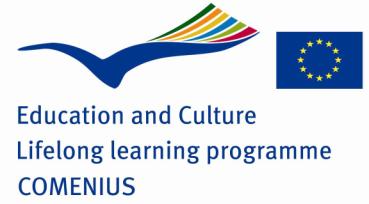 “Взаимно културно влияние на колонизацията и миграцията”
Първа партньорска среща в Марсилия - Франция
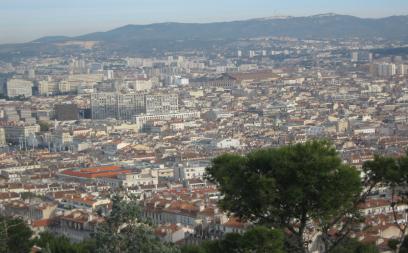 Стартиране на проекта
Посещение в колежа “Жул Фери” и среща с представители на кметсвото на Марсилия и местната преса по повод партньорската среща.
Представяне на забележителностите на Марсилия чрез постери изработени  от група ученици.
Разглеждане на учебната база, библиотеката и сравняване на учебните системи в страните партньори по проекта.
Моменти от посещението в колеж “ Жул Фери”
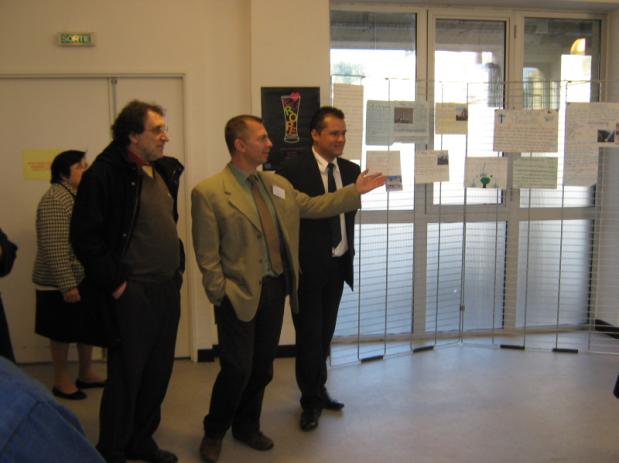 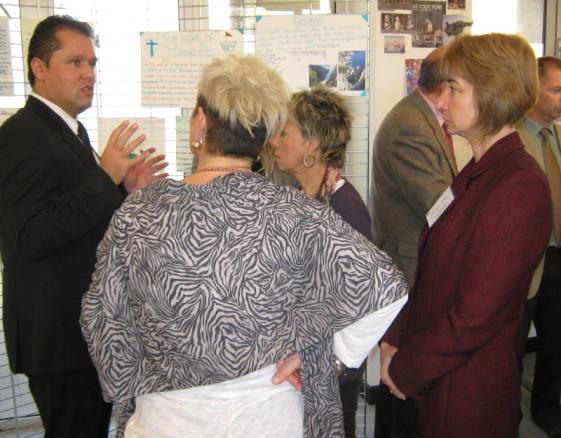 Материалната база в колежа
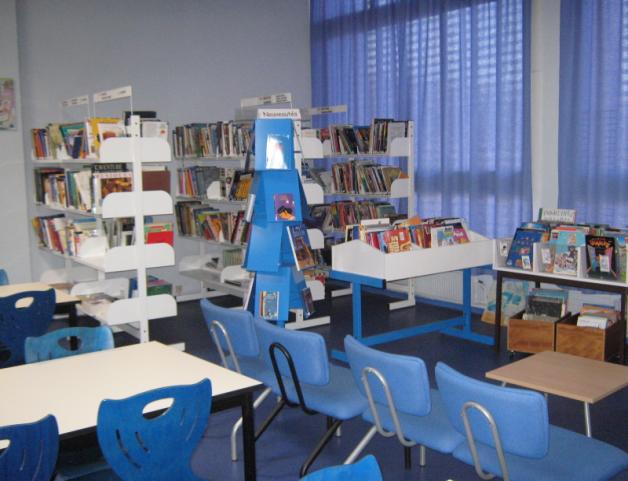 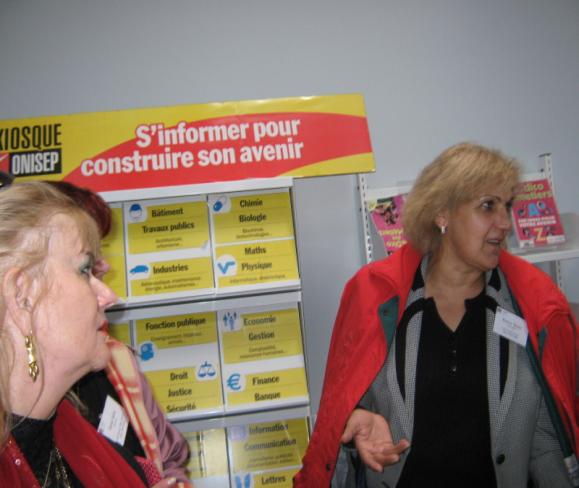 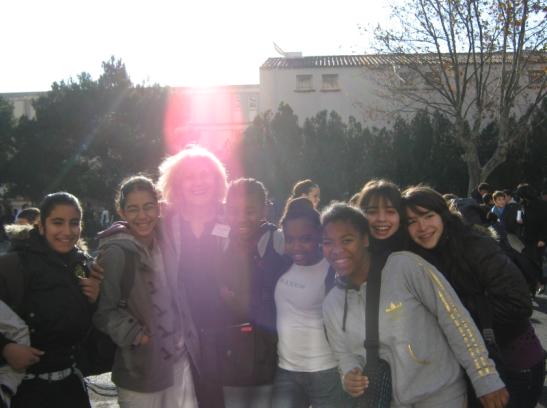 Представяне на забележителностите на града чрез постери изработени от ученици
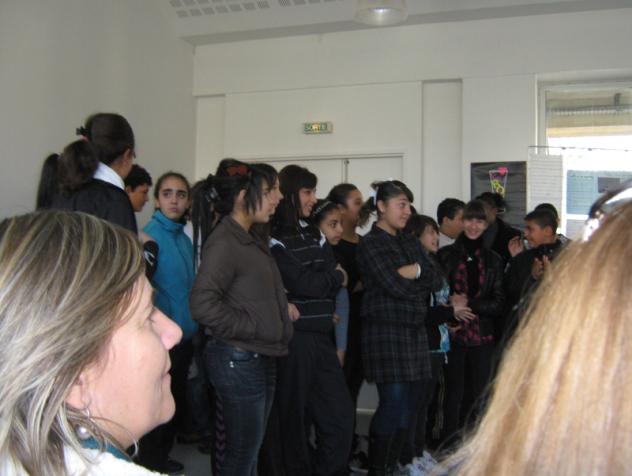 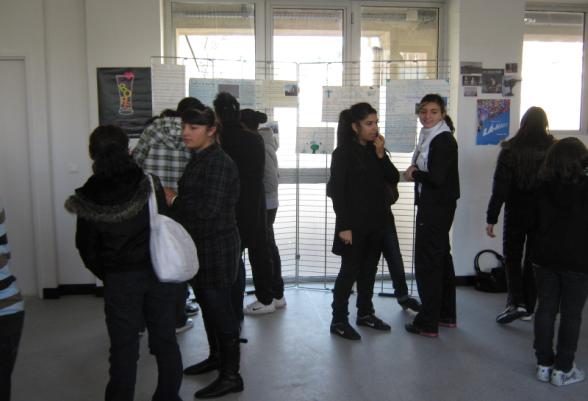 Посещение на колежа”Артур Римбо” и дискусия на тема професионално образование
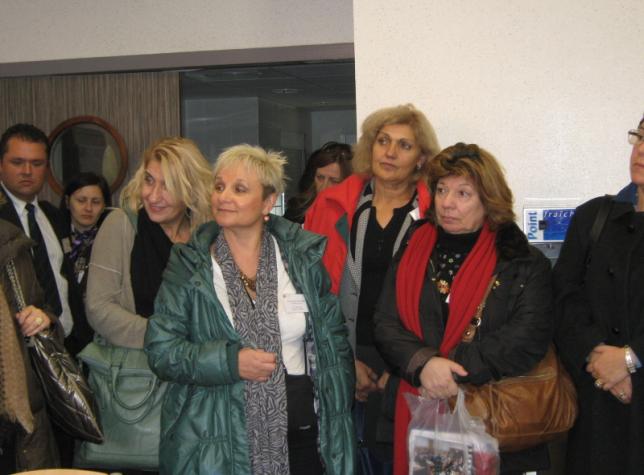 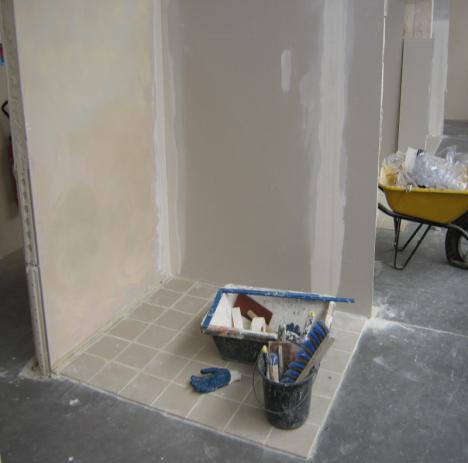 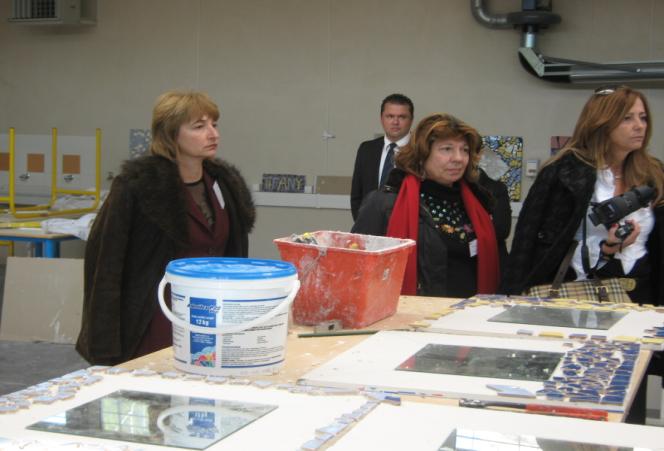 Вълнуващи моменти от посещение на детска градина и начално училище – представляващи степен в образователната система на Франция
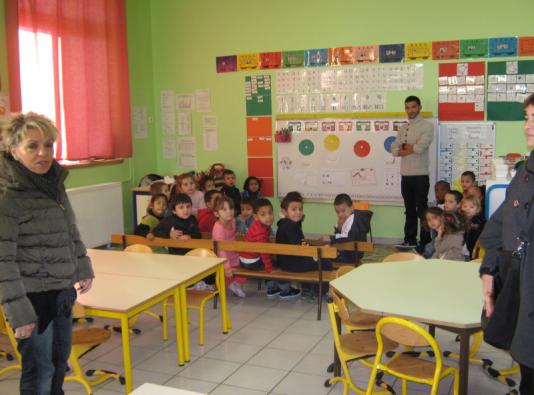 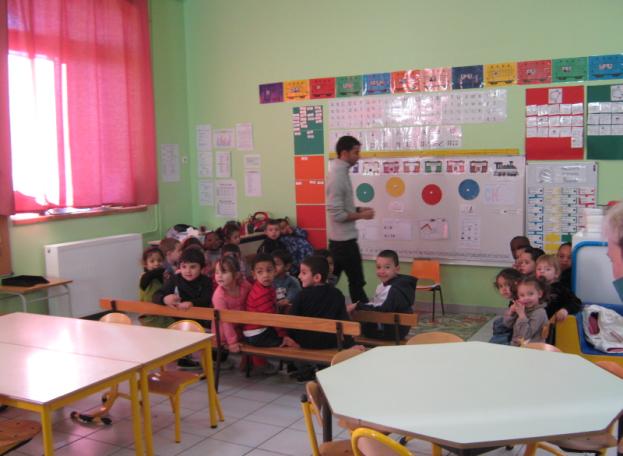 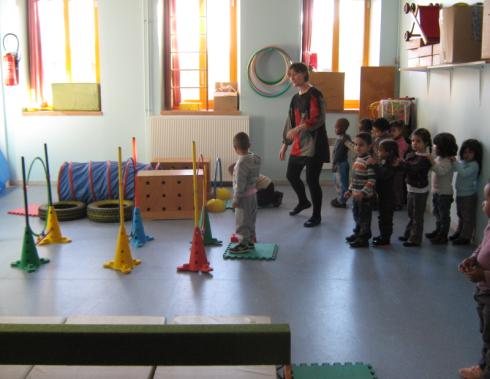 Нашите съмишленици – децата от начален курс представящи България
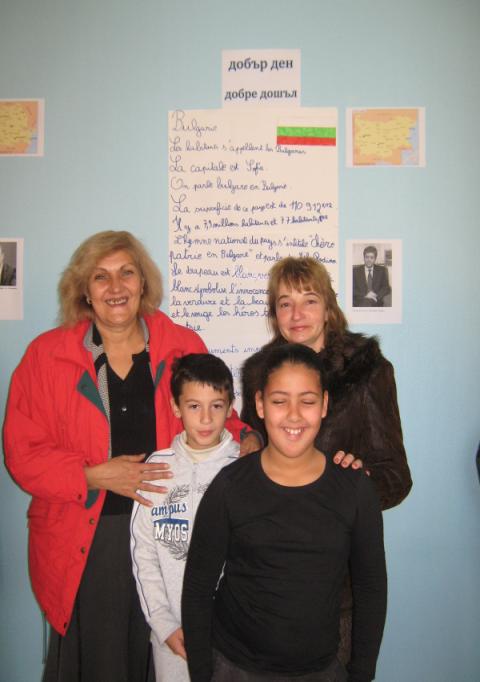 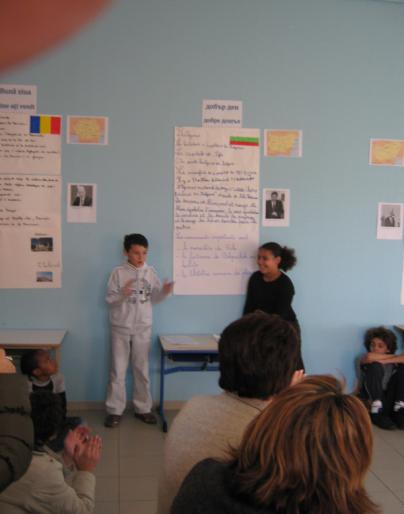 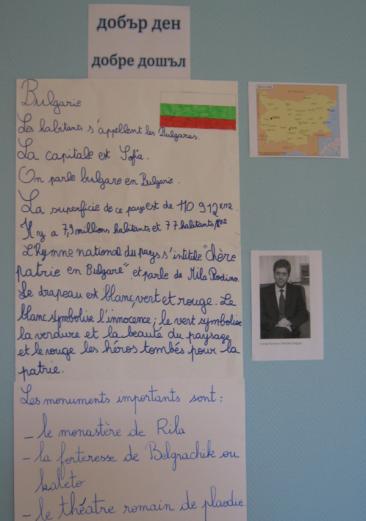 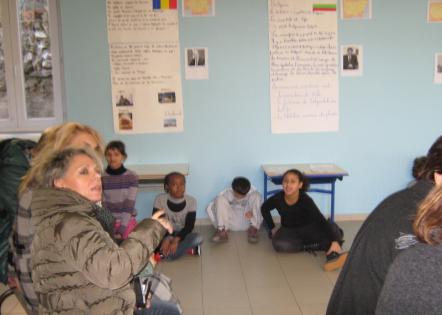 Среща с представители на регионалния инспекторат по образование в Марсилия и работа по проекта
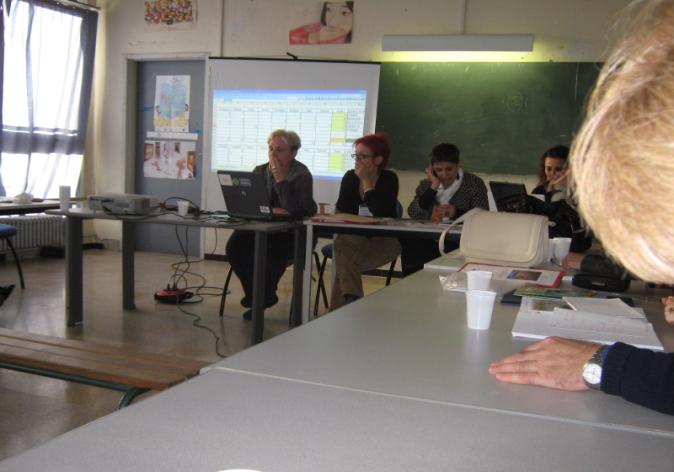 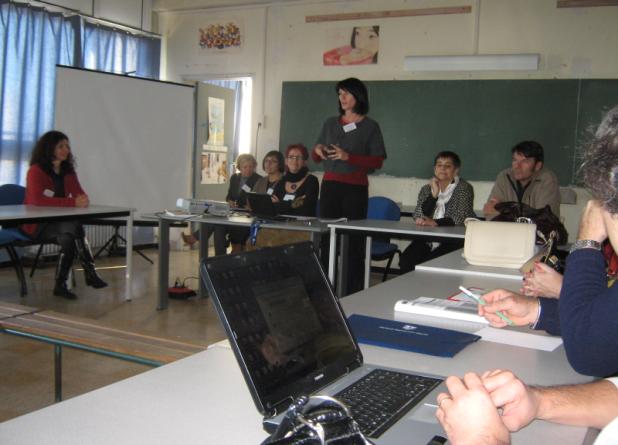 Посещение в училище “Втори шанс” създадено по проект на ЕС
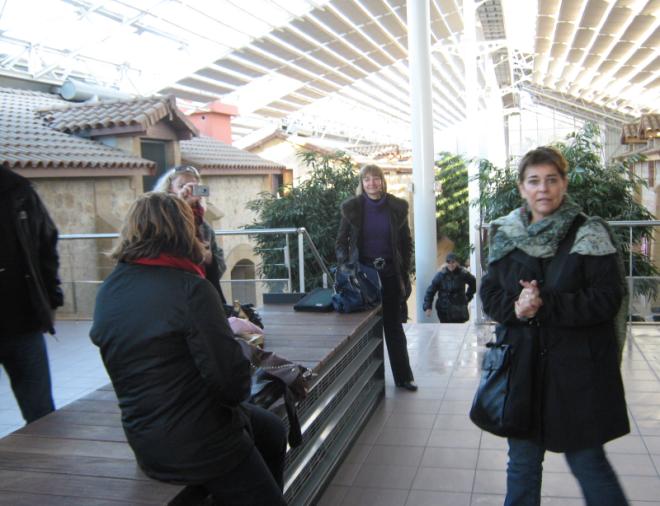 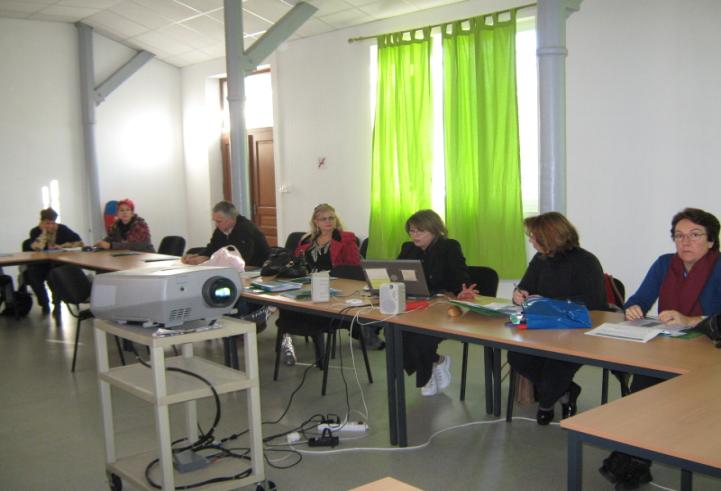 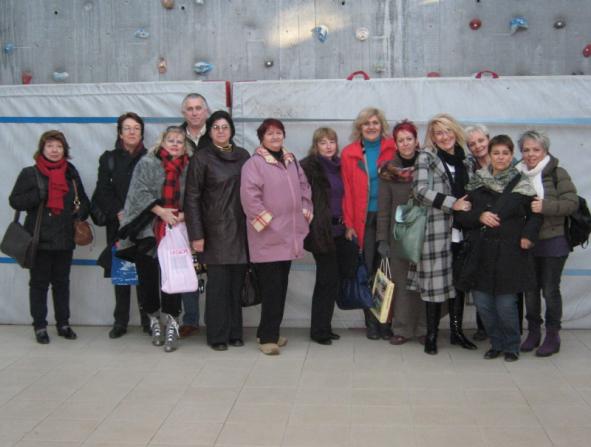 Виртуална разходка в Марсилия
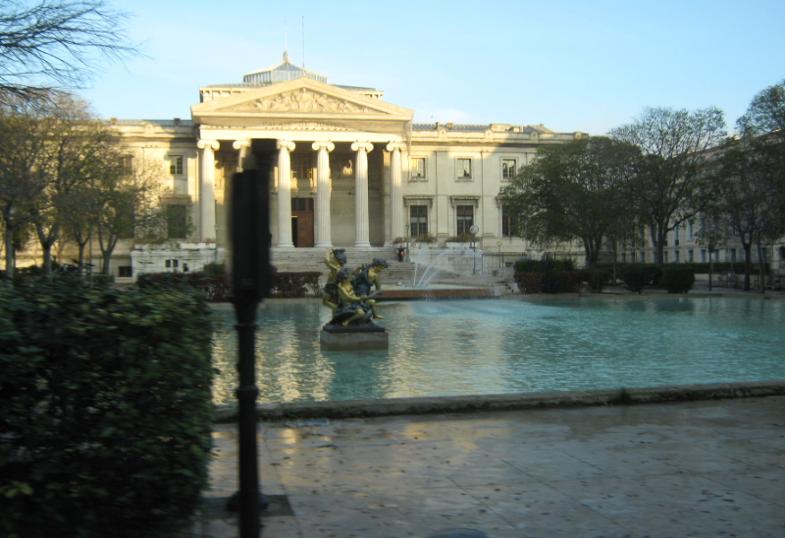 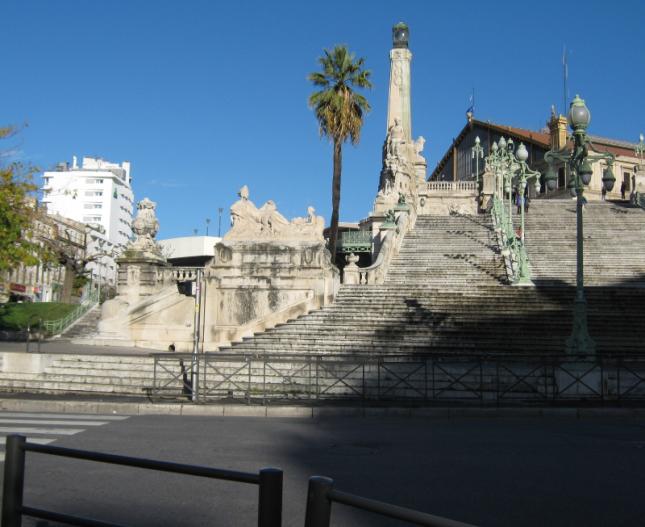 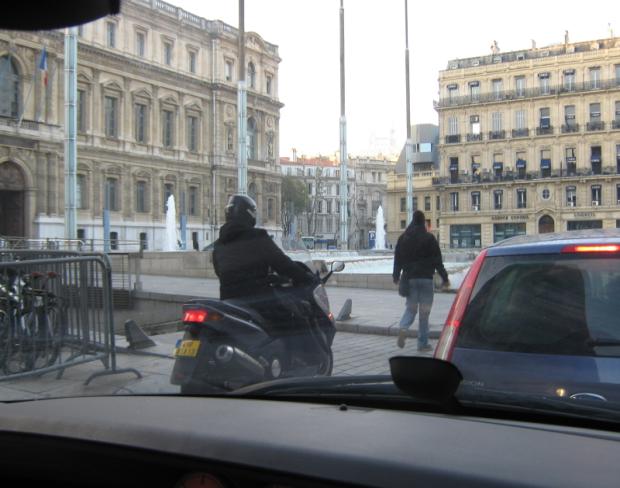 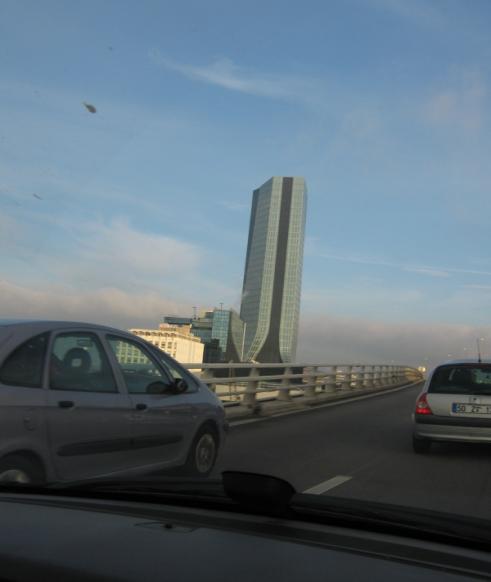 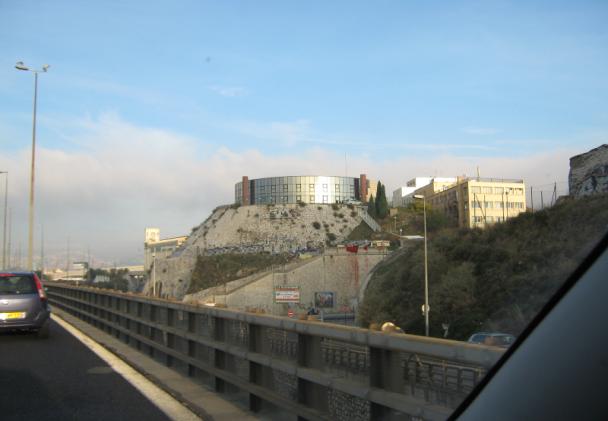 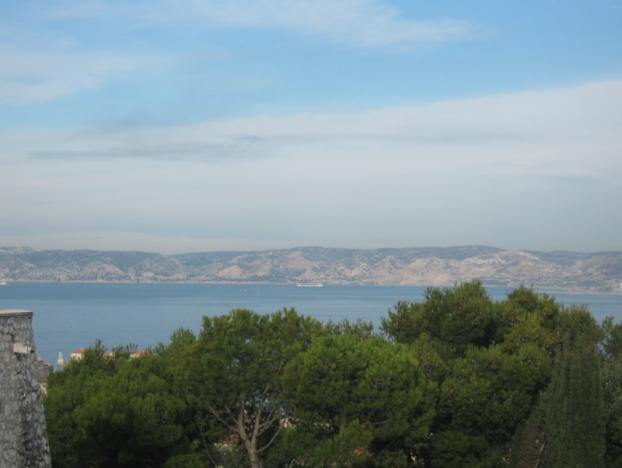 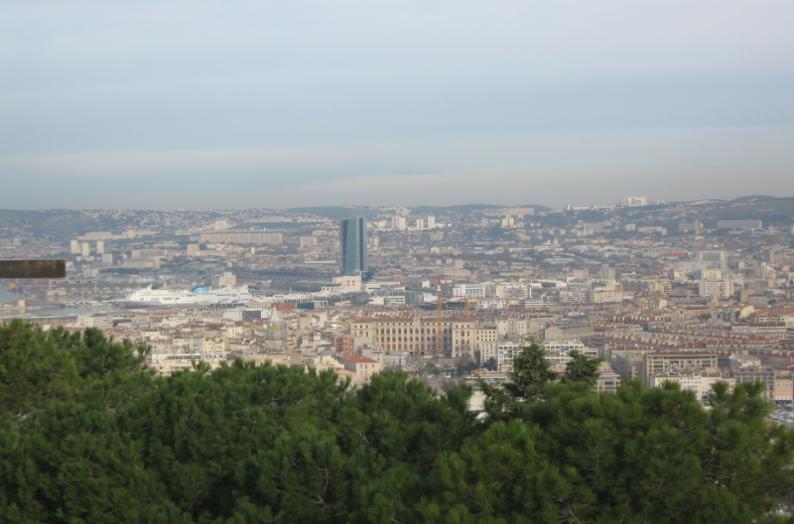 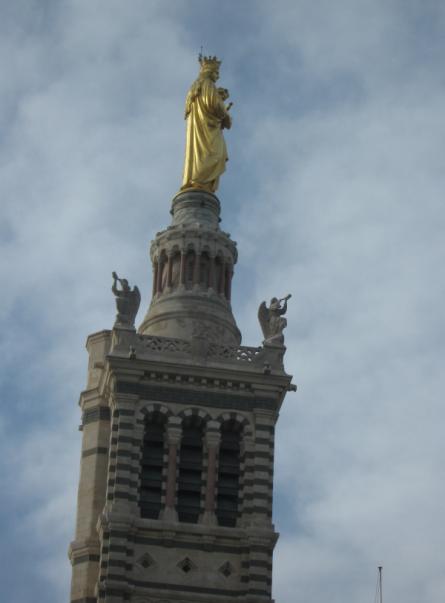 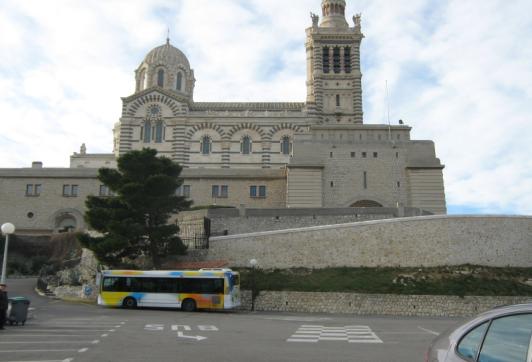 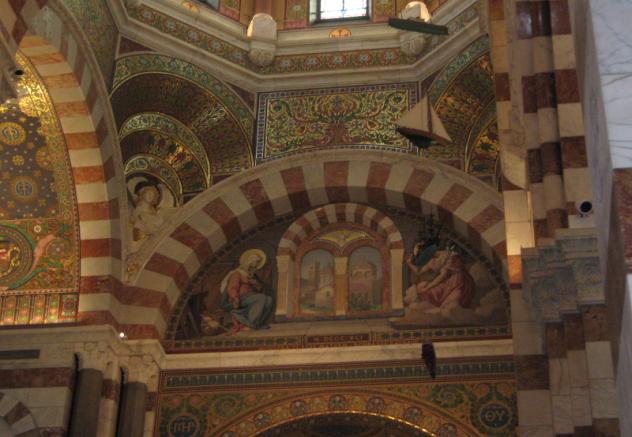 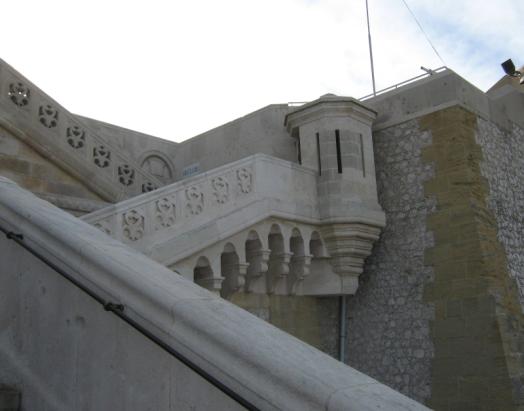 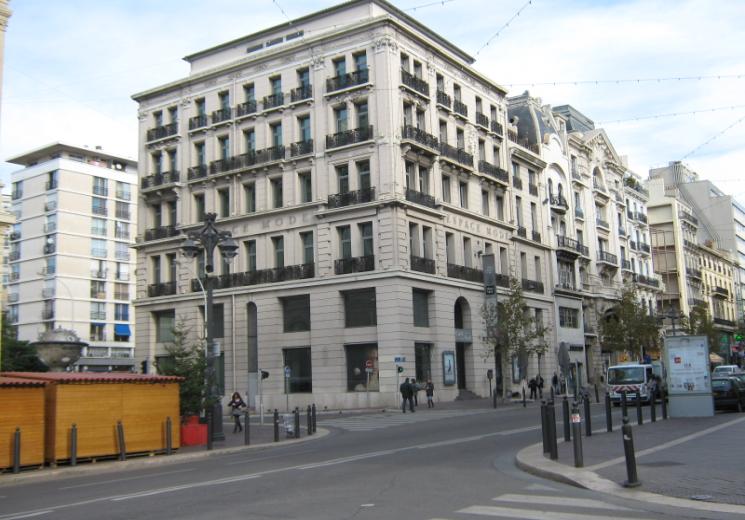 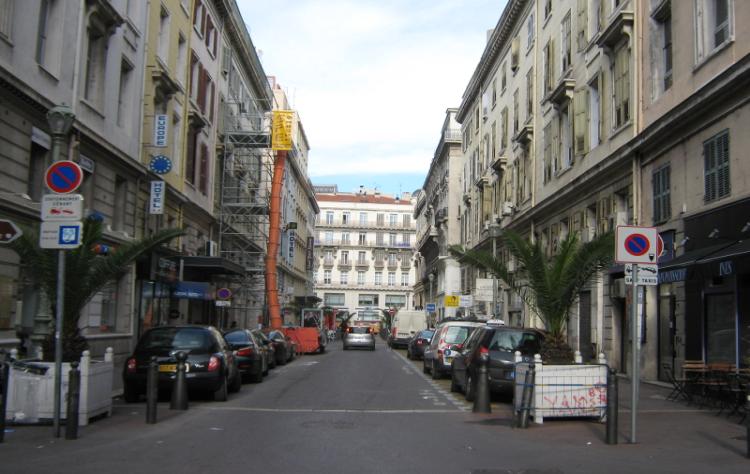 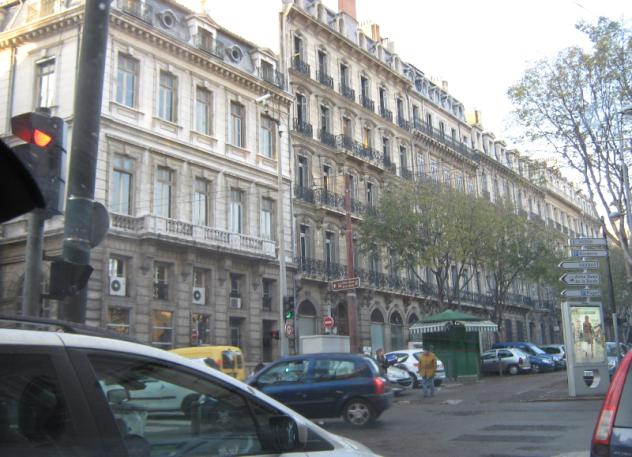 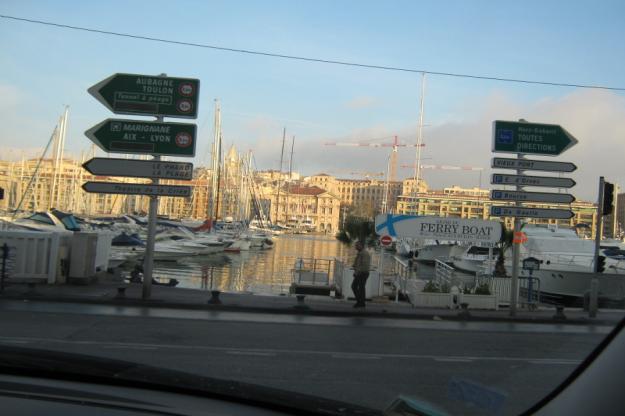 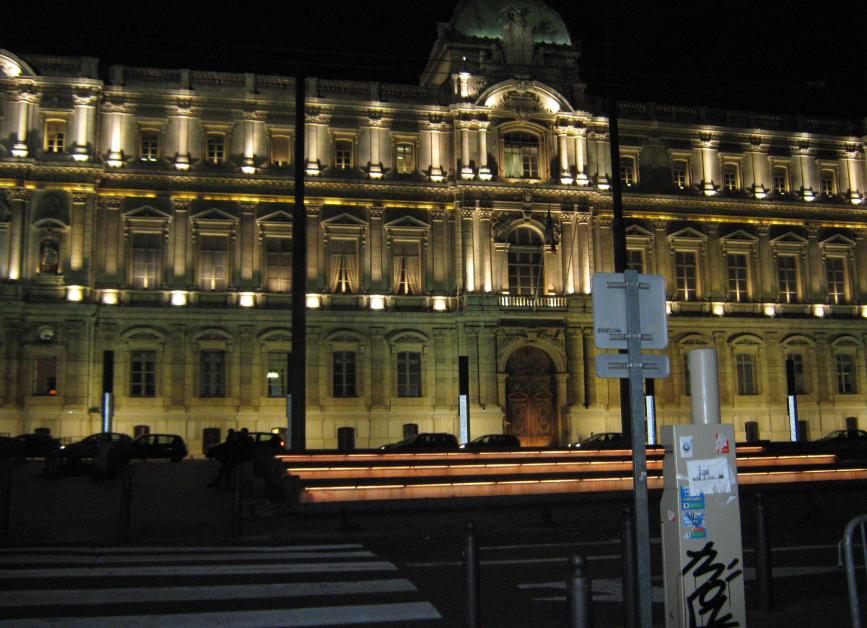